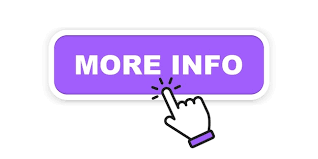 MEER INFO
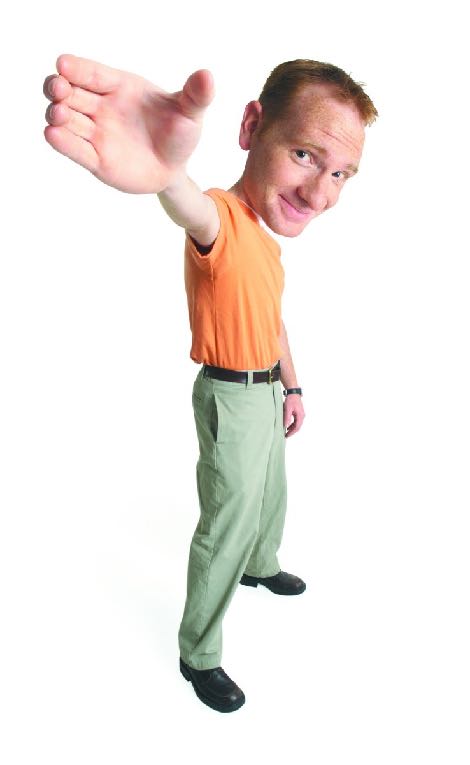 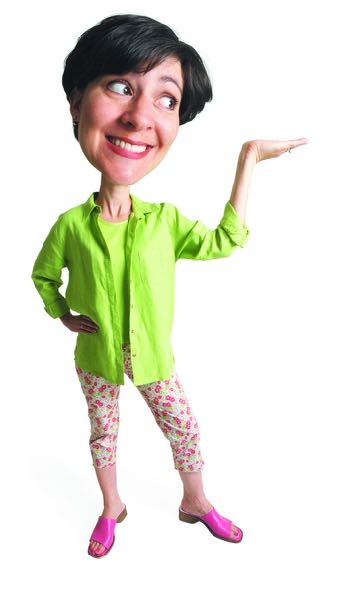 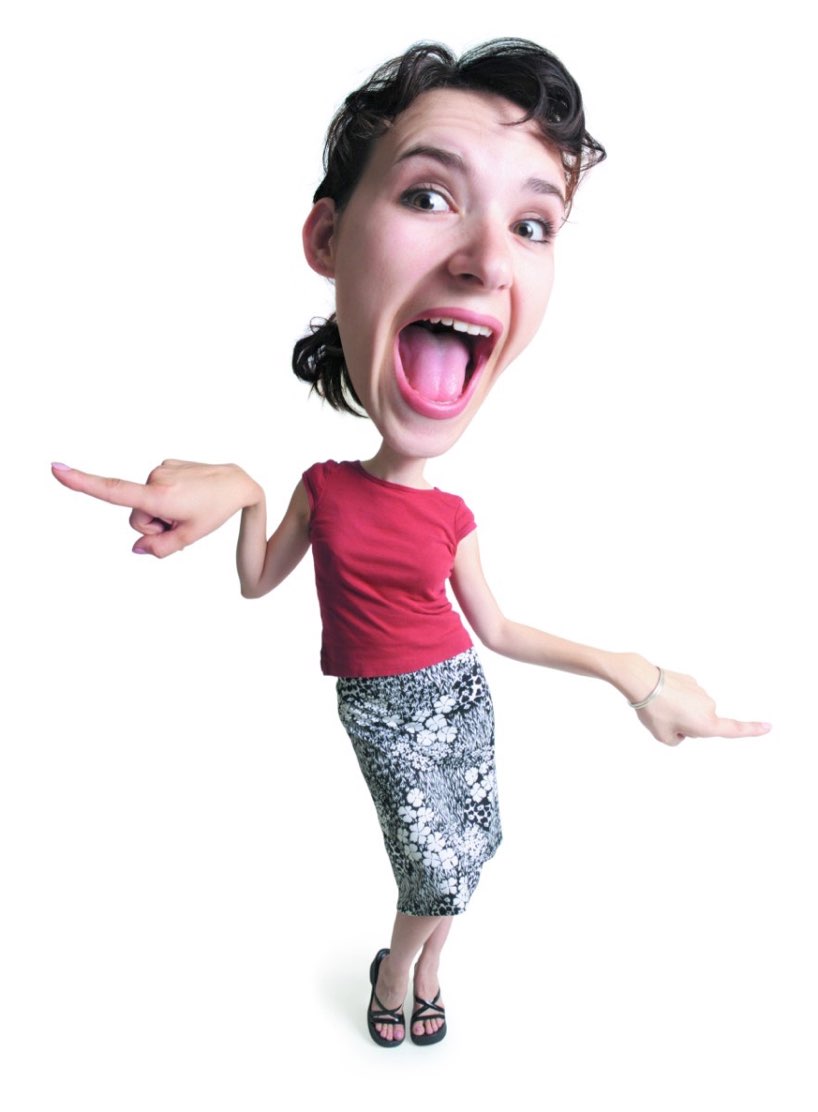 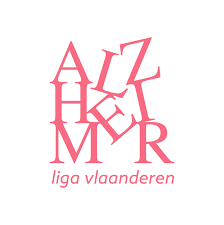 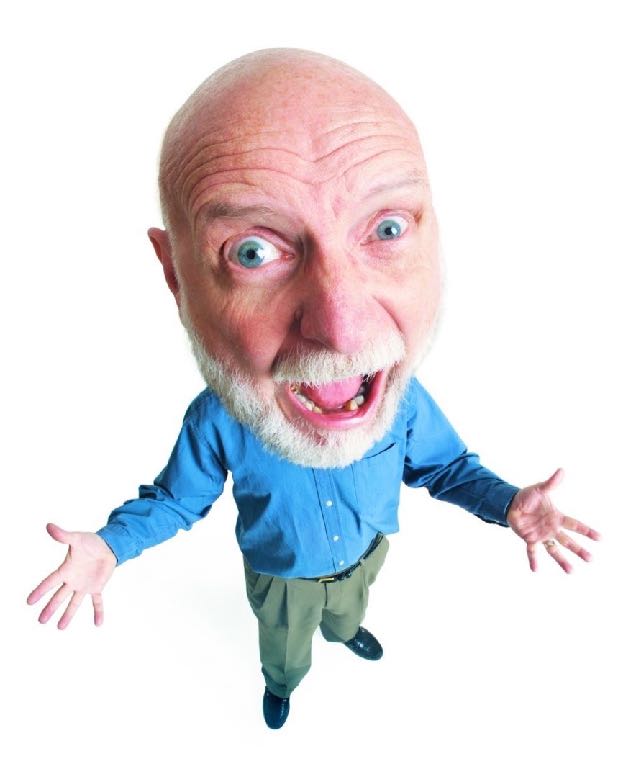 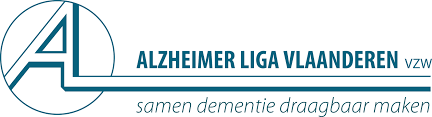 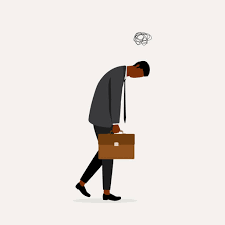 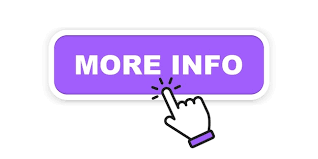 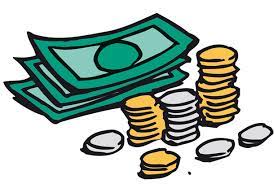 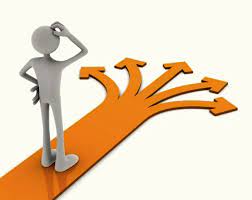 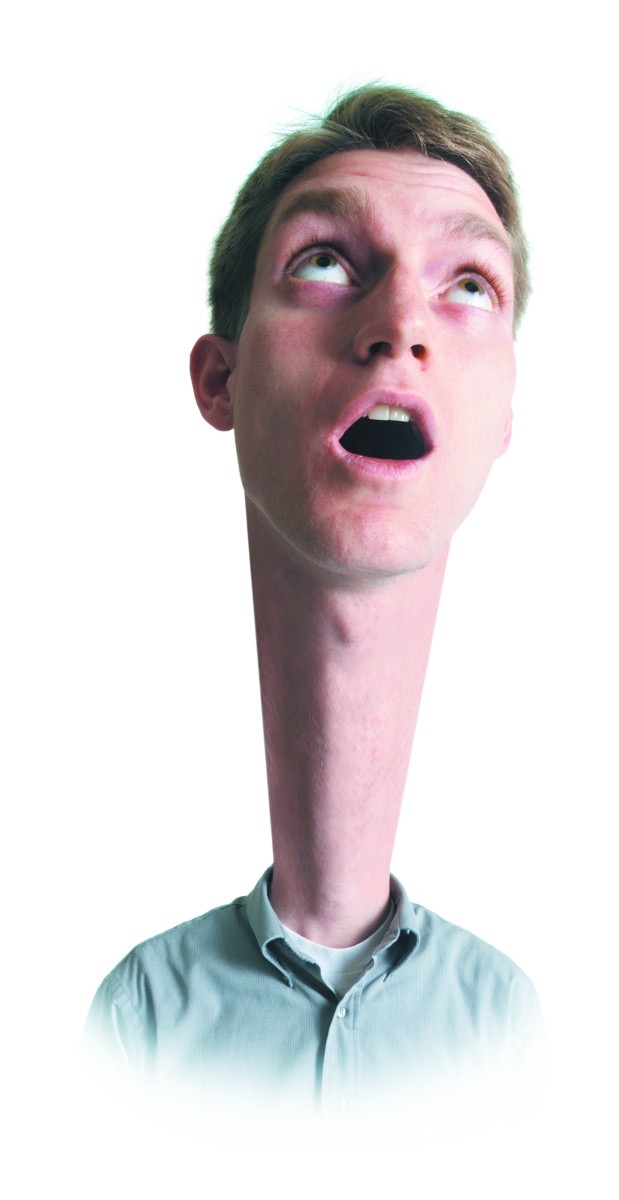 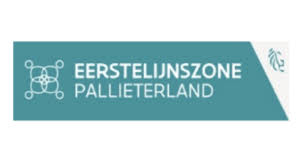 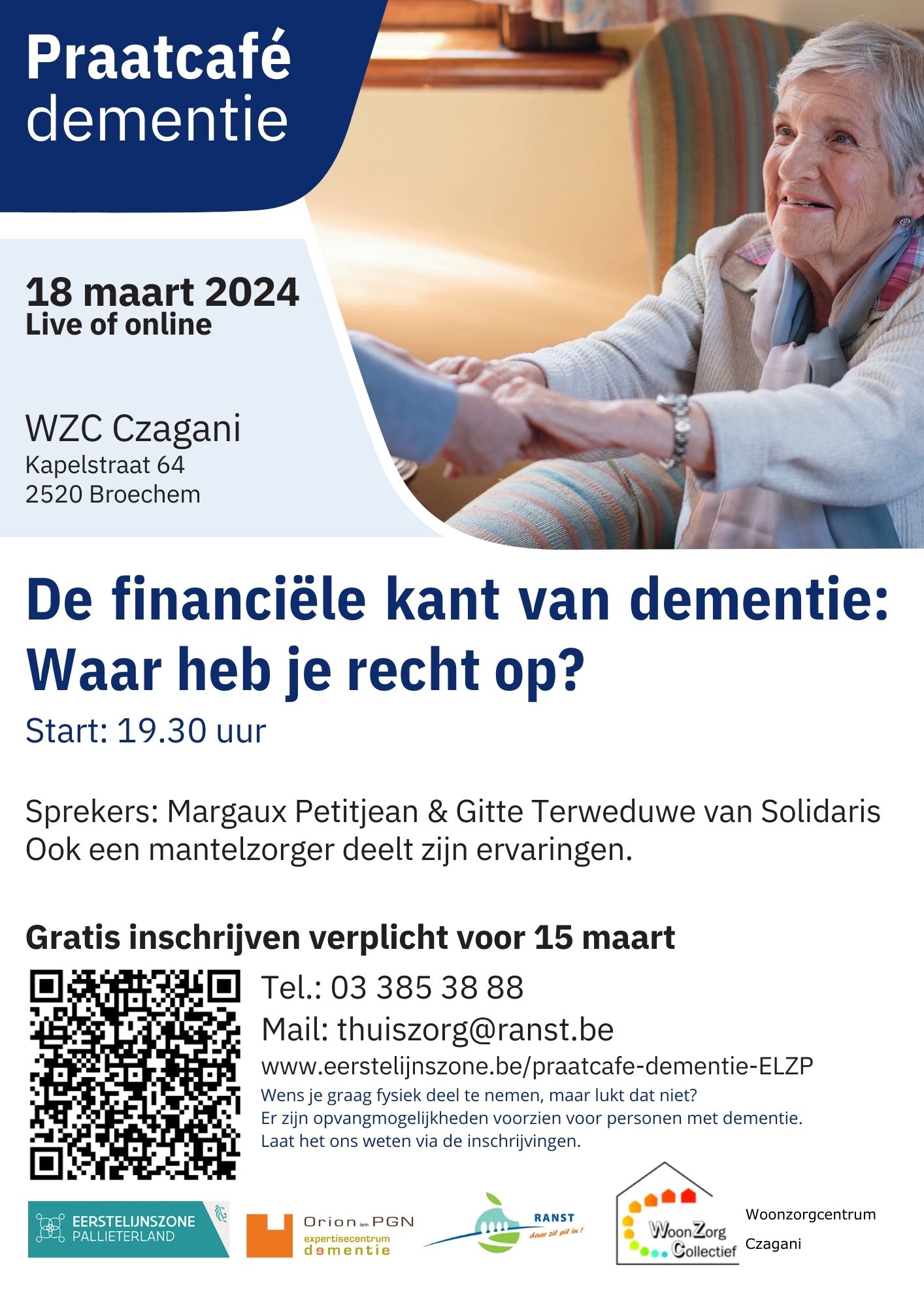 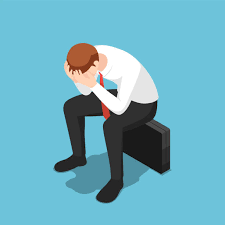 Bedenkingen
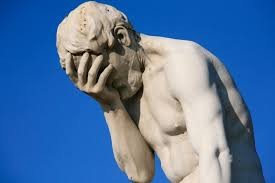 Joost Verstraeten
april 2024
Dementie
De financiële aspecten
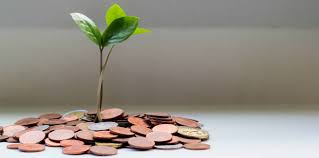 Een kostenplaatje
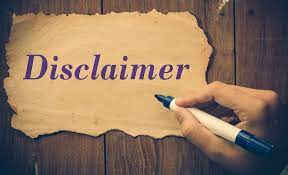 Hierbij geef ik niet alle bestaande mogelijkheden weer.
Het is meer een samenvatting van mijn persoonlijke ervaringen.
Er is geen garantie dat alle gegevens 100% correct zijn.Laat mij weten als je fouten ontdekt.
Dit werk valt onder creatievecommons
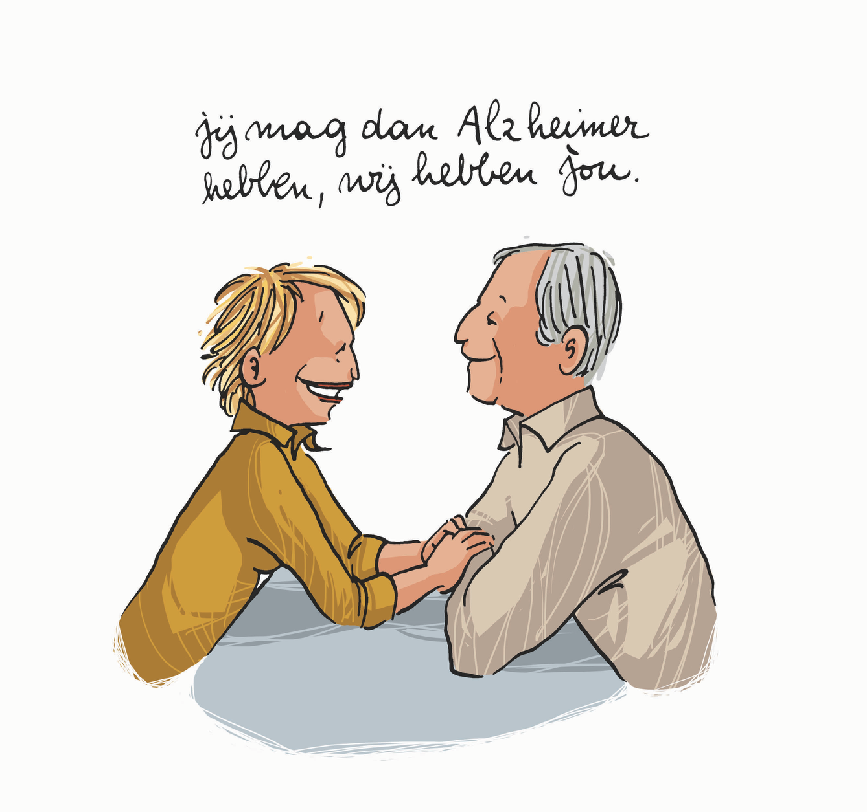 illustraties‘copyright by Ilah'.
Je hoeft geen nota te maken.
Ik stuur je een link waar je een pdf file van deze dia’s kunt downloaden.
Geef je email-adres door.
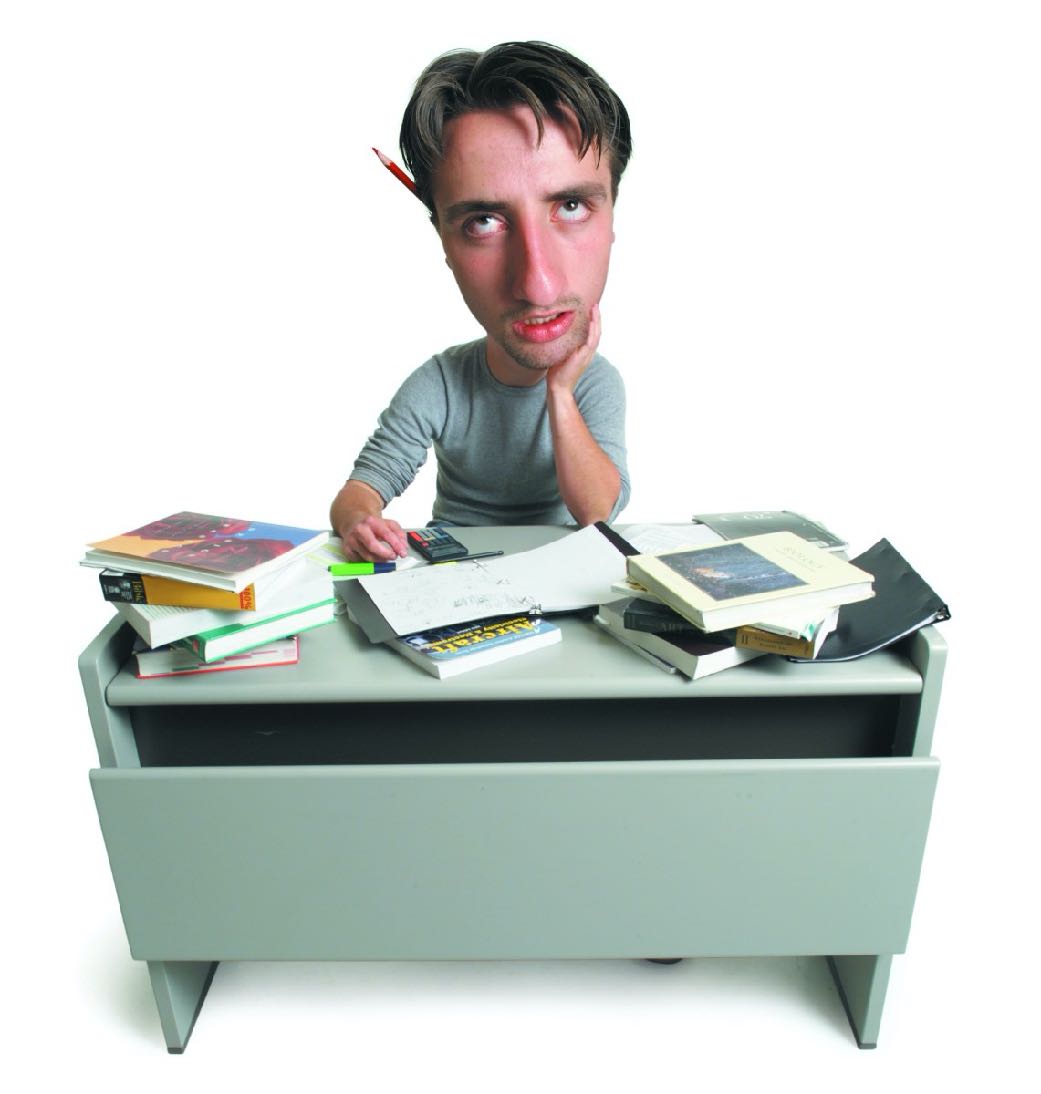 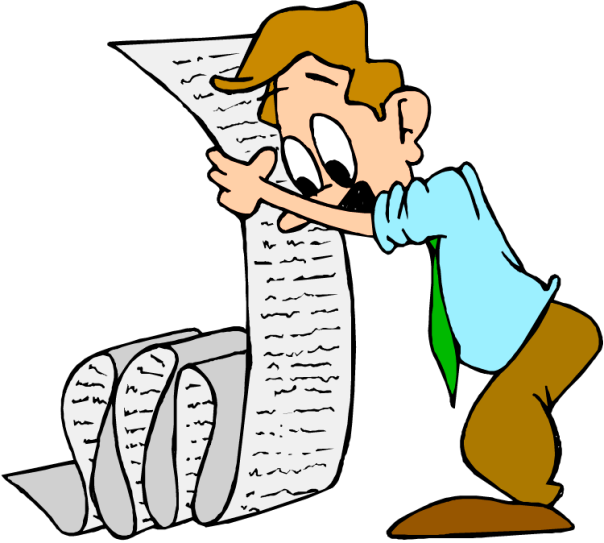 Inhoud
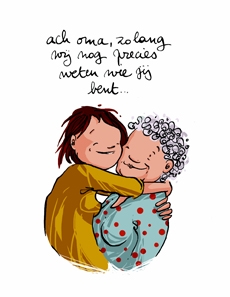 Faciliteiten
Subsidies - toelagen
Erkenning als mantelzorger  
Incontinentie
Extra’s Nijlen
Faciliteiten
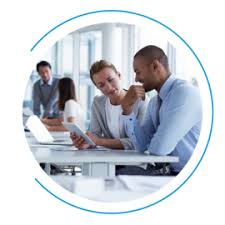 Dagopvang
Kortverblijf
Dementievriendelijke hotels
WoonZorgCentra
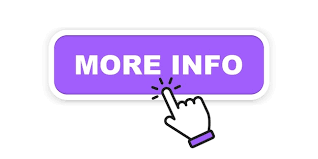 MEER INFO
Dagopvang
Een dagverzorgingscentrum biedt overdag opvang en verzorging aan ouderen. Er bestaan erkende en niet-erkende centra
Deze centra zijn niet geschikt voor wie zware medische verzorging en begeleiding nodig heeft.
KostprijsPrijs varieert volgens centrum (per uur, per halve dag, ganse dag met maaltijd, met/zonder vervoer … )Zo komt men al snel voor 4d/week aan 600 €/ maand
Tussenkomst afhankelijk van de ZiekenkasVb. 6,50€ / dag met een maximum van 250,00 €of +/- 38 dagen
Besluit

Jaarlijkse kost: 7.200 €
Tussenkomst:      250 €    
Blijft                6.950 €
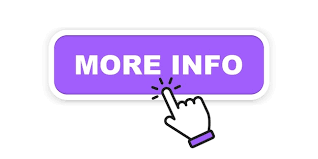 MEER INFO
2. Kortverblijf
Een centrum voor kortverblijf (CVK) biedt tijdelijke verzorging en opvang aan ouderen aan. Als oudere verblijft u er dag en nacht.
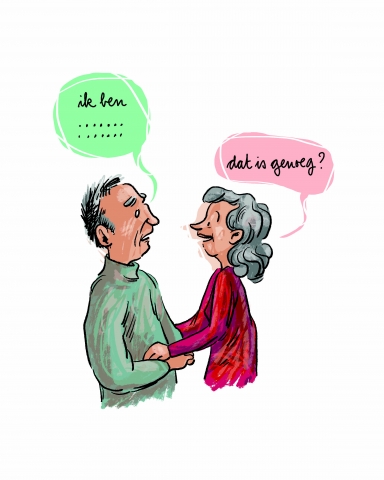 KostprijsPrijs varieert volgens centrumJe mag rekenen met +/- 70 € per dag
Tussenkomst Ziekenkas15€ / dag met een maximum van 28 dagen
3. Dementievriendelijk hotels
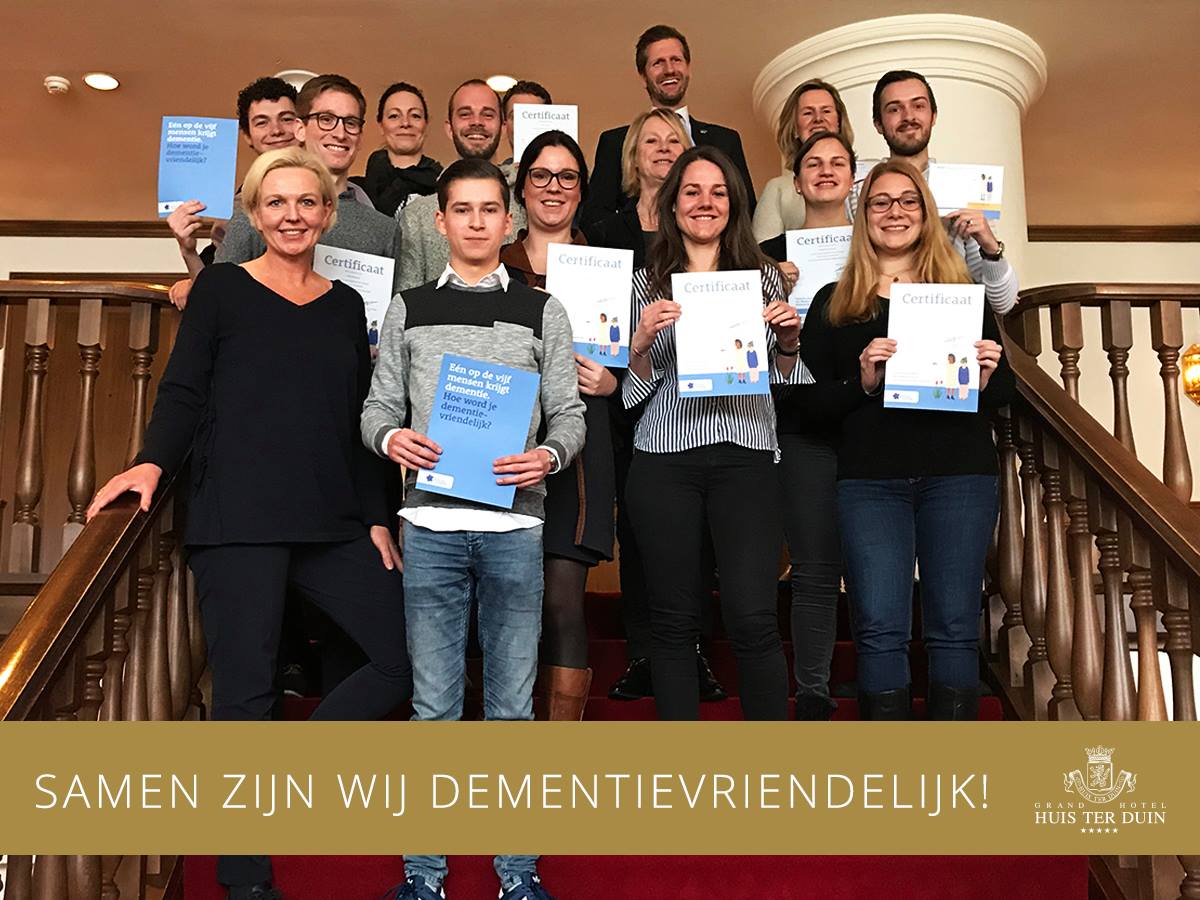 Google zoektocht
Nederland zoeken op zorghotels
Belgie ?
https://www.domeinpolderwind.be/hotel/op-vakantie-met-dementie/
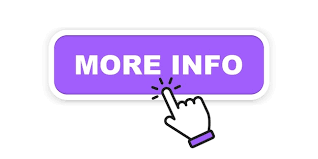 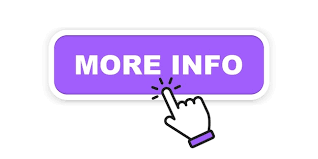 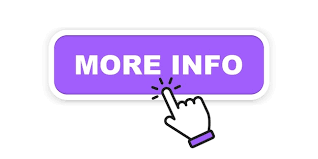 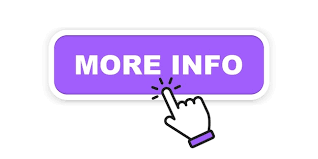 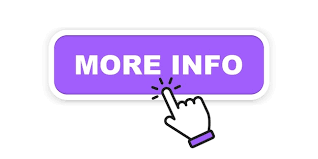 MEER INFO
MEER INFO
MEER INFO
MEER INFO
MEER INFO
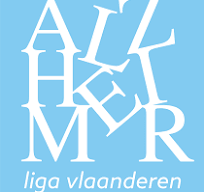 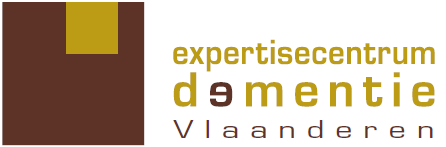 Op vakantie met persoon met dementie
Informatie om je reis/daguitstap in Vlaanderen zoekfunctie naar vakantieverblijven, daguitstappen, eet- en drinkgelegenheden, evenementen, …, Informatie over aangepast vervoer, verzorging …
Toegankelijke stranden voor iedereen
Hoeve Megusta:
Polderwind, Zuienkerke
Kompaan-vzw
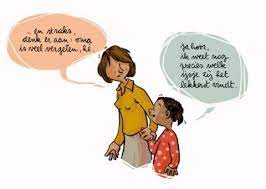 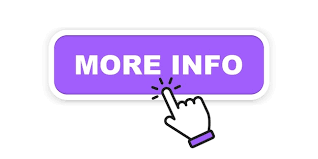 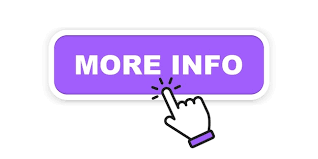 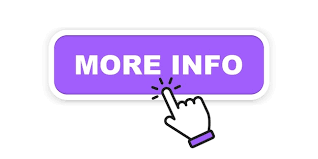 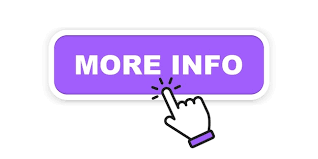 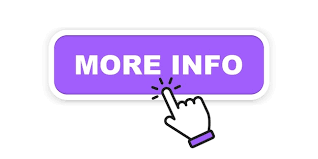 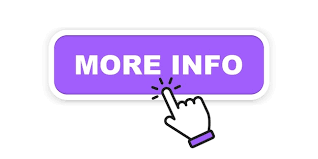 MEER INFO
MEER INFO
MEER INFO
MEER INFO
MEER INFO
MEER INFO
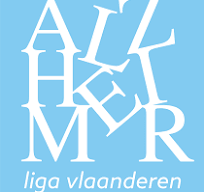 S-sport – Recreas vzw
Hotel Middelpunt (Middelkerke), 
Koninklijke villa, zorghotel aan zee (BZIO)
O’Mer in Blankenberge 
Zorgvakanties (voor mindervaliden, zorgbehoevenden en rolstoelgebruikersBrochure
Zorgverblijf Ter duinen Nieuwpoort
Mutualiteit/ziekenfonds heeft vaak een eigen aanbod bv. Samana van CM https://www.samana.be/vakanties/vakantiebrochure/ 
o.a. groepsvakanties specifiek voor personen met dementie en hun mantelzorger, ook individuele vakanties kunnen gepland worden met ondersteuning
Nu, persoonlijke ervaring leert me dat je ook terecht kan in kleinere etablissementen bv. bed and breakfast wanneer je op voorhand contact opneemt met de eigenaar en de situatie kadert, bepaalde vragen stelt/bezorgdheden deelt. 
Daar is vaak veel begrip voor en men houdt hier dan wel rekening mee, in de mate van het mogelijke.
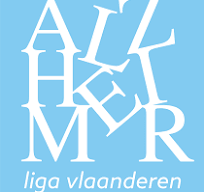 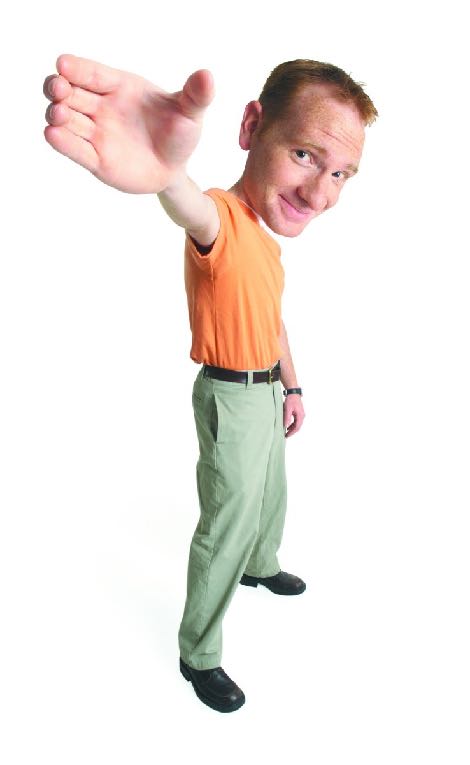 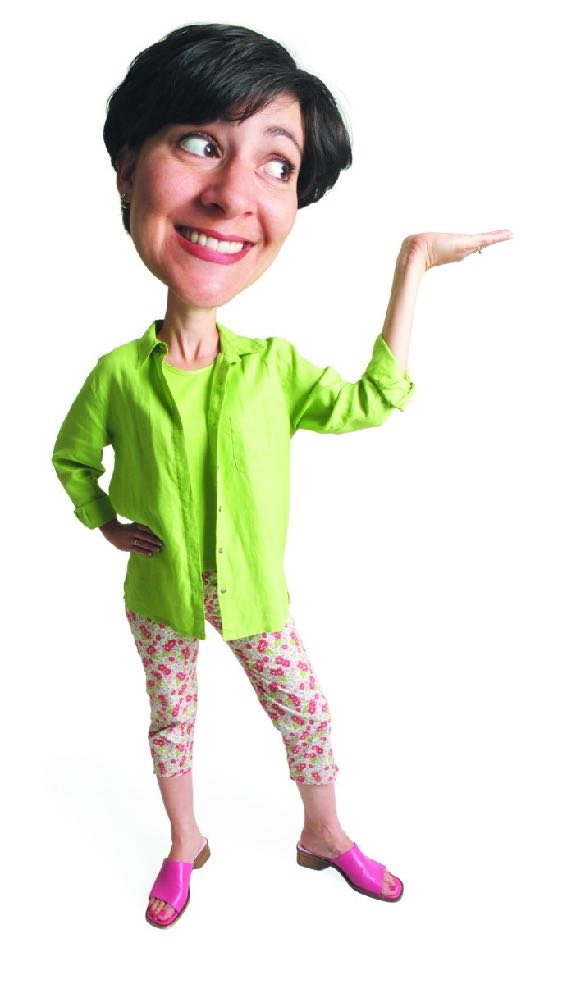 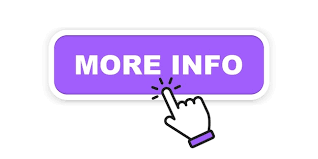 MEER INFO
4. WoonZorgCentra
Het Woonzorgcentrum richt zich tot ouderen voor wie het niet langer mogelijk is om zelfstandig te wonen.
Er is een open- en beveiligde afdeling
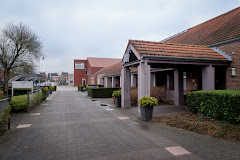 KostprijsPrijs varieert volgens centrum en het bijhorend  dienstenpakket.Je mag rekenen met +/- 2.100€ per maand
Tevens zijn er ook nog assistentiewoningen (serviceflats)
KostprijsPrijs varieert volgens centrumJe mag rekenen met een huur van+/- 1.150 € per maand
Subsidies & toelagen
Zorgbudget voor zwaar zorgbehoevenden
Zorgbudget voor ouderen met een zorgnood
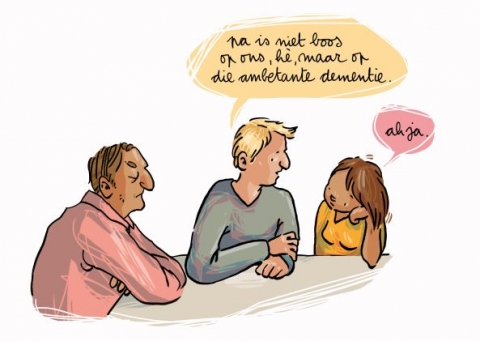 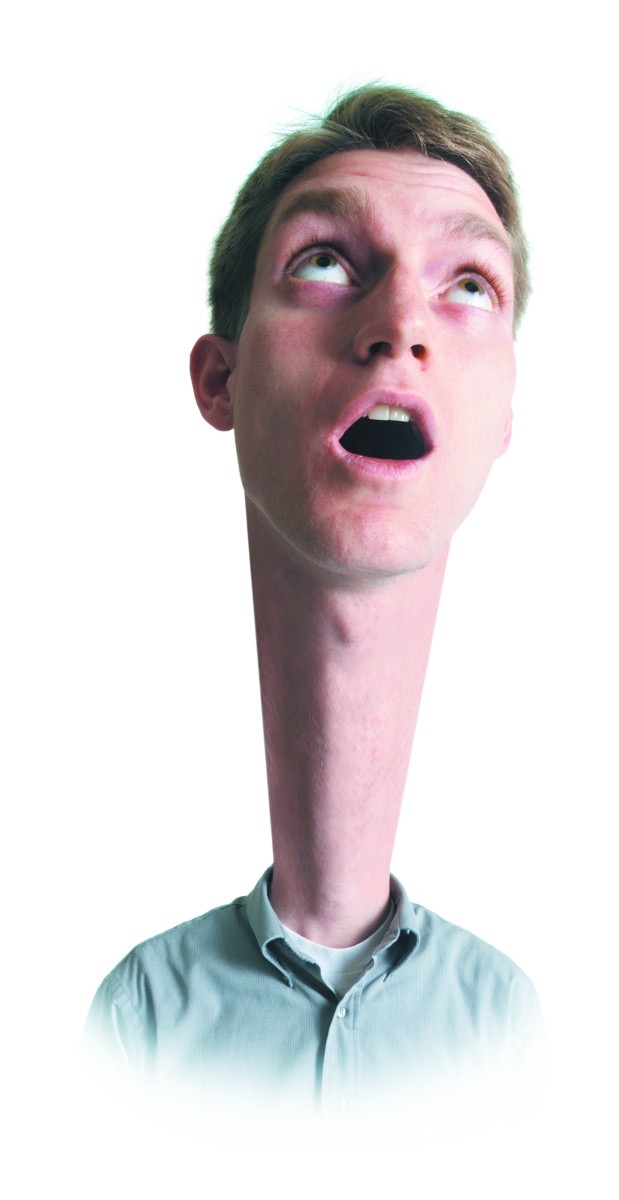 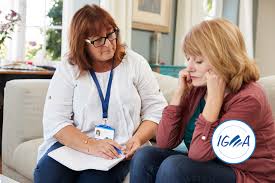 De basis voor alles is een verslag van een maatschappelijke werker om de afhankelijkheidsgraad te bepalen. 
Ze bestaat uit een vragenlijst waarmee hun capaciteiten in 6 domeinen van het dagelijks leven worden geëvalueerd: Katzschaal / BelRAI
Maak een afspraak bij de dienst maatschappelijk werk van je ziekenfonds (gratis).
Een maatschappelijk werker komt vervolgens op huisbezoek en maakt een meting op van de zorgzwaarte van de persoon voor wie je zorgt.
Via die meting beslist je zorgkas of de persoon voor wie je zorgt recht heeft op de premie of niet.
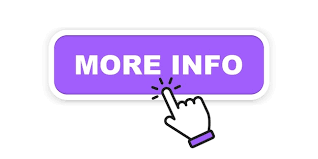 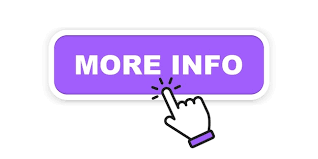 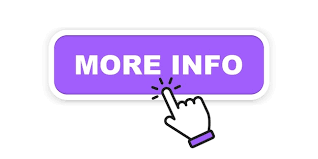 MEER INFO
MEER INFO
MEER INFO
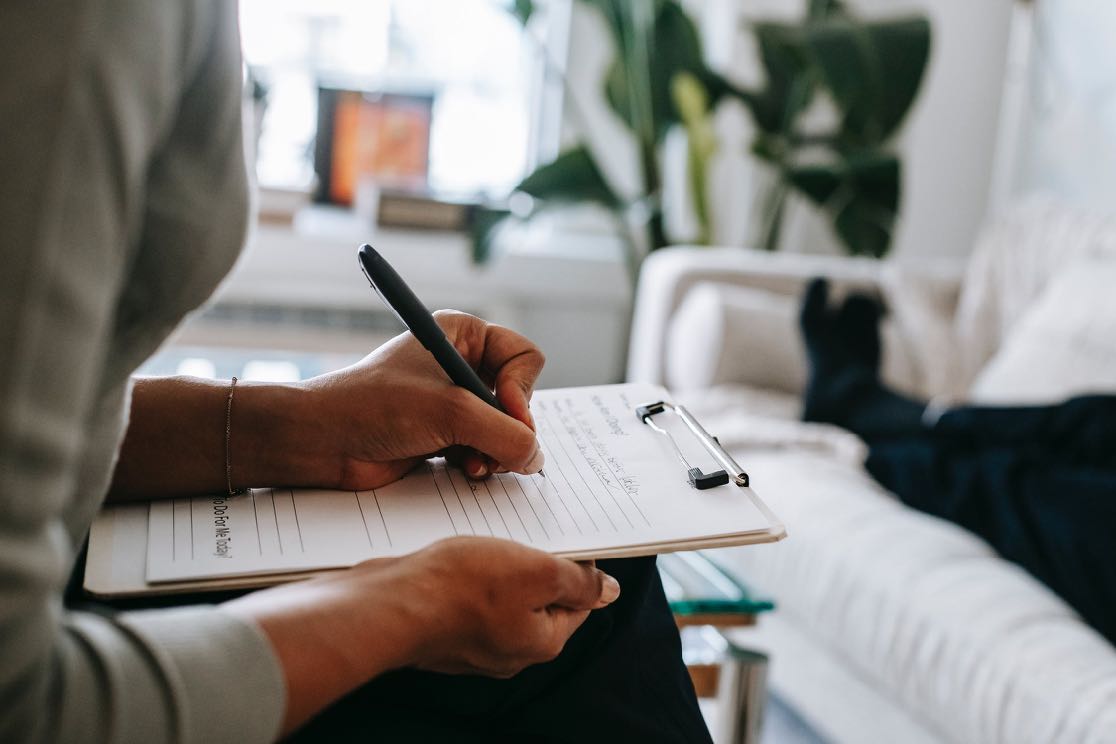 De KATZ-schaal 
is een evaluatieformulier om de zorgbehoevendheid van hun patiënten. Het formulier moet worden ingevuld door de behandelende geneesheer of door de verpleegkundige.
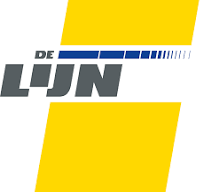 Gevolgen beoordeling Katzschaal
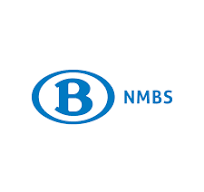 1. Bepaling forfait thuisverzorging  : A, B of C
(meer hierover later)
2. Bijkomende voordelen
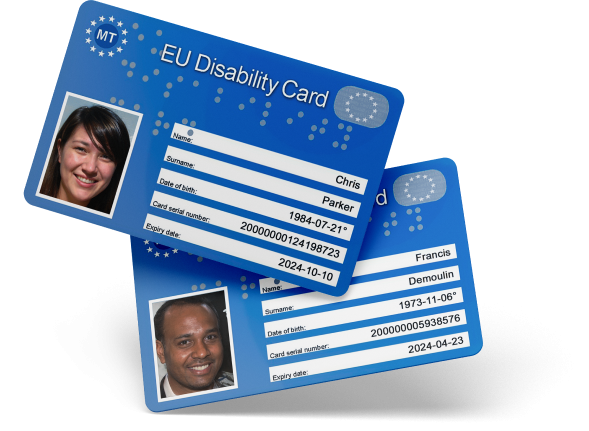 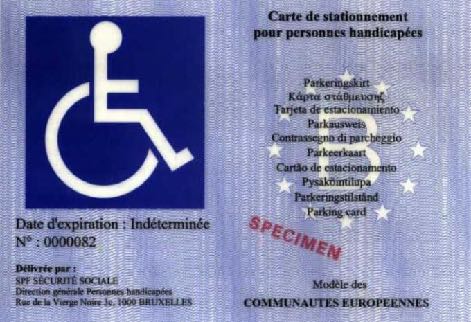 Europa handicapkaart
Parkeerkaart gehandicapt
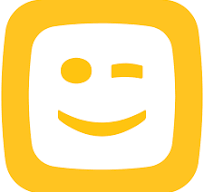 Telenet sociaal tarief
Kosteloze begeleider
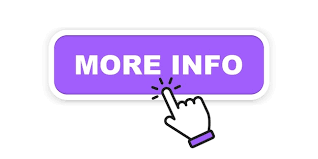 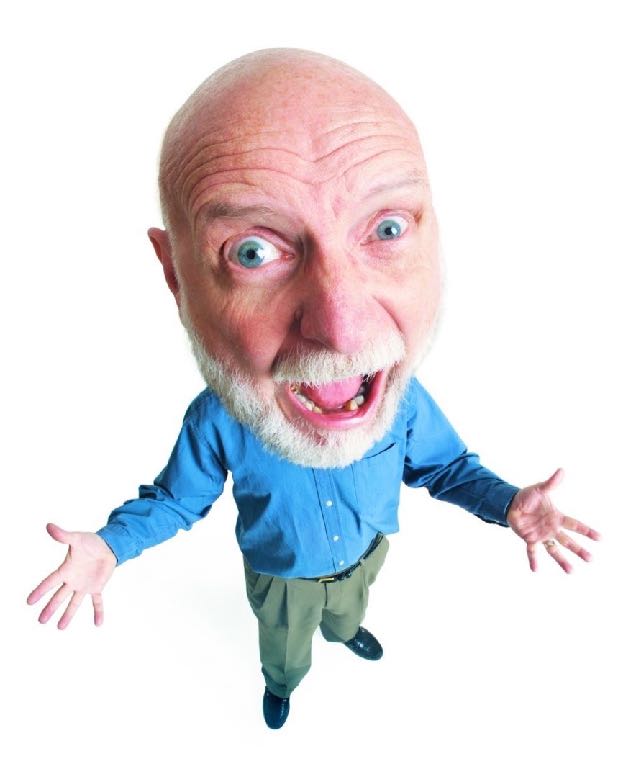 MEER INFO
alleen de naam al ‘zwaar behoevende’ !
Zorgbudget voor zwaar zorgbehoevenden?
Wat is het zorgbudget voor zwaar zorgbehoevenden?
Een vast bedrag van 140 euro in de maand.(Komt toe aan de persoon voor wie je zorgt, niet aan de mantelzorger)
Tevens kom je in aanmerking voor: een parkeerkaart voor personen met een handicapteneen kaart kosteloze begeleider  .
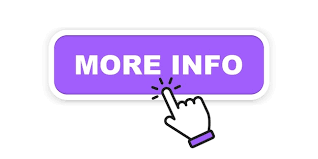 MEER INFO
Zorgbudget voor ouderen met een zorgnood
Een variabel bedrag afhankelijk van je (gezins)inkomsten, gezinssamenstelling en gezondheidstoestand.
Een budget voor 65’ers met een beperkt inkomen en gezondheidsproblemen.
Komt toe aan de persoon voor wie je zorgt, niet aan de mantelzorger.
Is ook bekend onder de oude naam: tegemoetkoming voor hulp aan bejaarden (THAB).
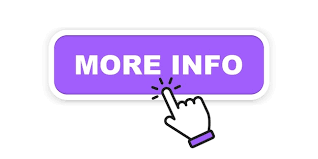 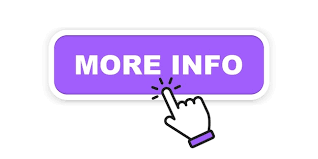 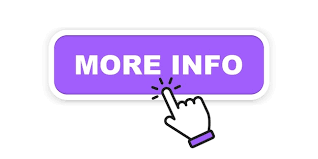 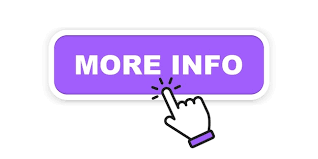 MEER INFO
MEER INFO
MEER INFO
MEER INFO
Erkenning als mantelzorger
( Met of zonder sociaal recht )
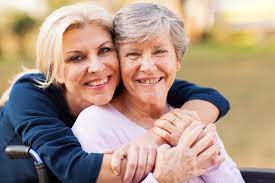 Helan
Erkenning   voorbeelden
CM
Mantelzorgverlof
Recht op uitkering
Vlaanderen
RSVZ
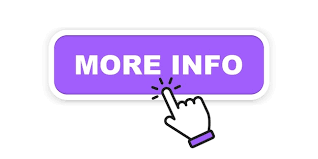 MEER INFO
Incontinentie
Omgaan met incontinentie bij dementie
Een persoon met dementie heeft meer kans op incontinentie of moeite met het gebruik van het toilet dan een persoon van dezelfde leeftijd die geen dementie heeft. Bij sommige ontstaat incontinentie doordat berichten tussen de hersenen en de blaas of darm niet goed werken. Ze herkennen niet altijd dat ze een volle blaas of darm hebben, of kunnen deze niet onder controle houden.
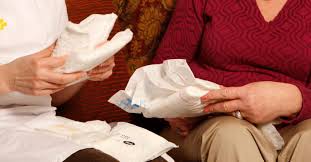 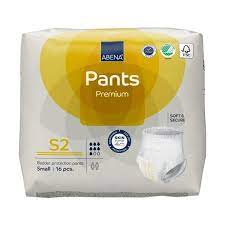 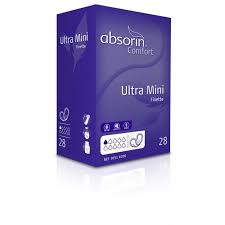 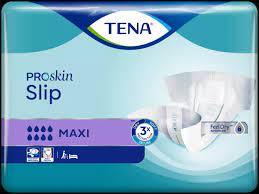 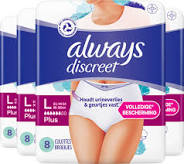 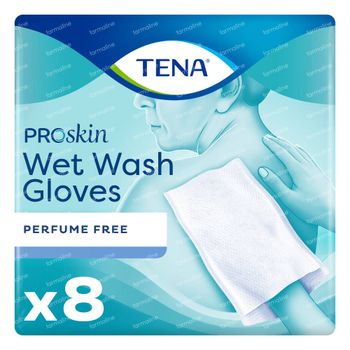 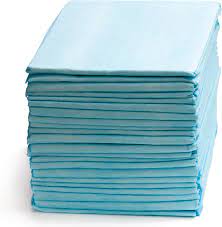 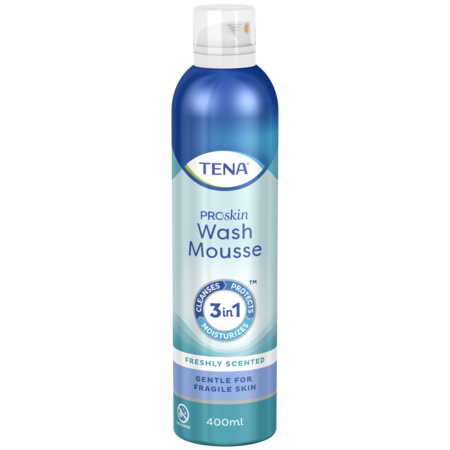 Niet goedkoop
Zoek en vergelijk
Tena
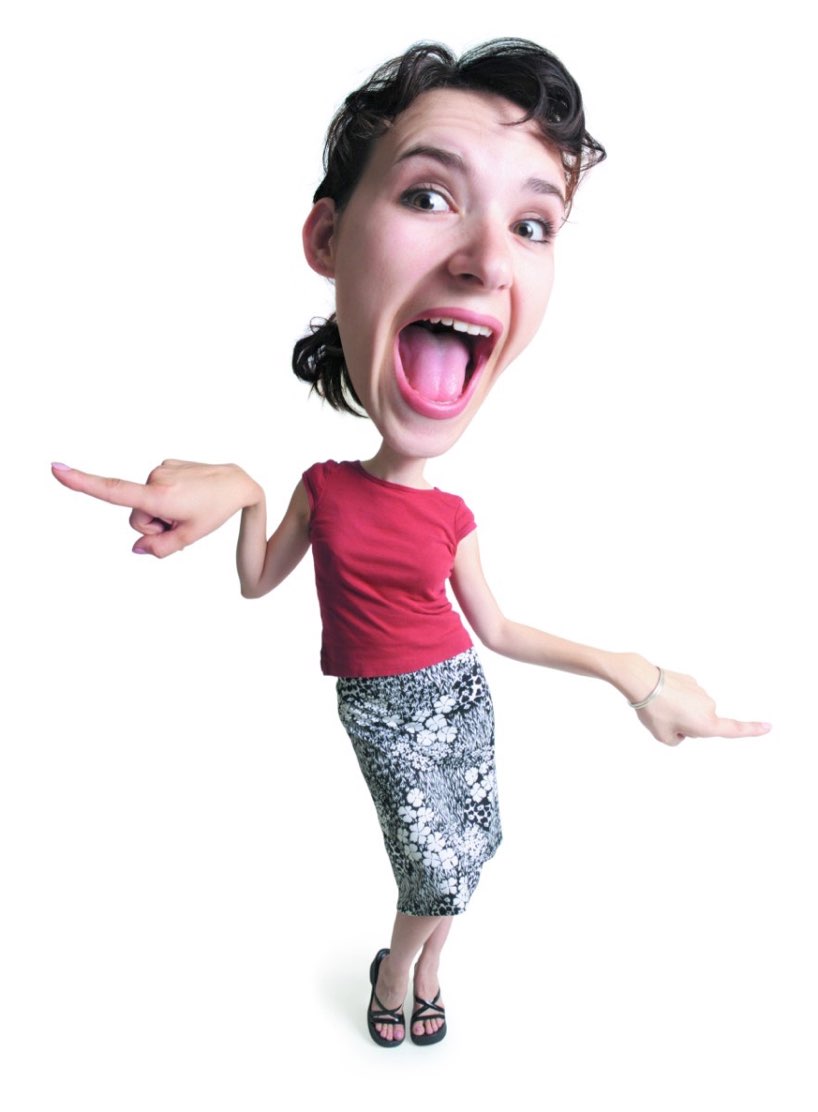 Abena
Always
Onderleggers
Washandjes
Absorin
Wasmousse
Vergelijk verschillende merken
Vergelijk verschillende winkels of webshops
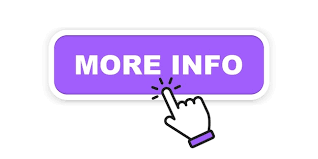 MEER INFO
Incontinentieforfait
2 soorten
zwaar zorgbehoeftigen (610,53€)
Niet-afhankelijke persoen (199,27€)
Voorwaarden
Aanvraagformulier
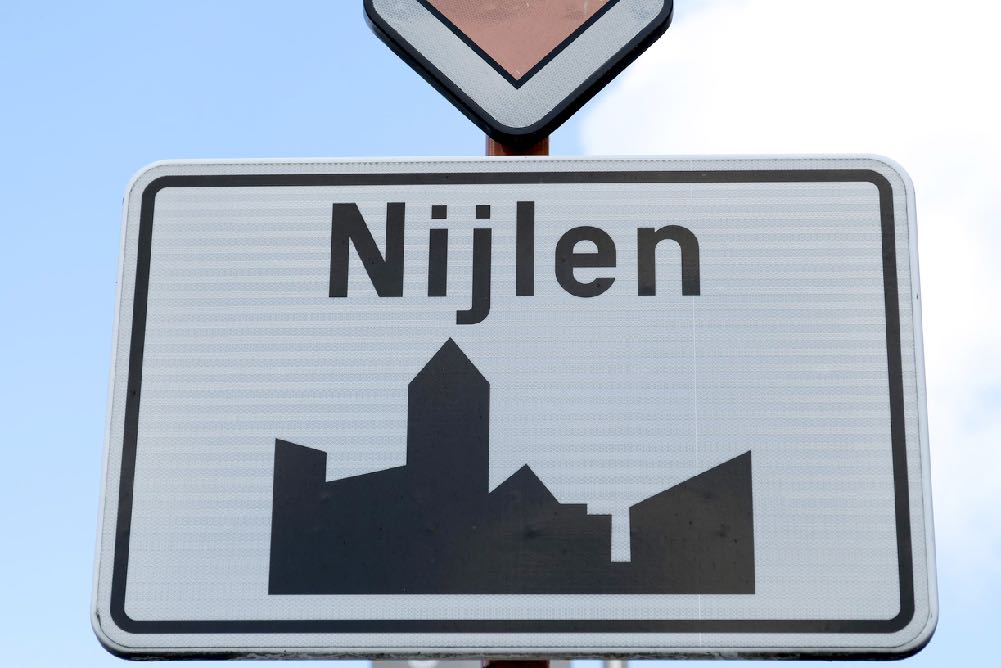 Extra’s Nijlen
Diftar: een tussenkomst van 40 €/jaar
Aanvraag parkplaats handicap
Mantelzorgpremie 30 / md (OCMW)
Onderhoudsplicht WZC terugvorderen28 / 300 gemeenten
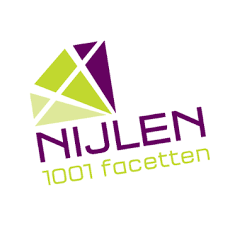 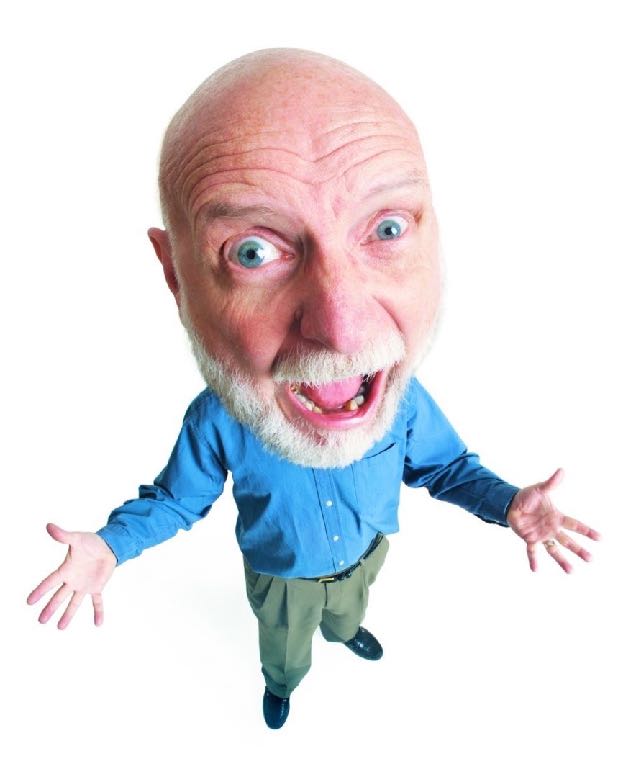 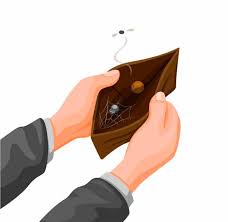 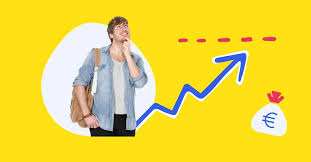 Uitgaven en inkomsten
(Afgerond)
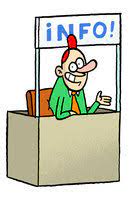 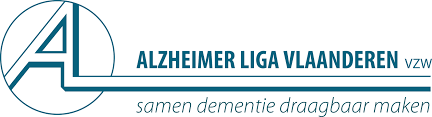 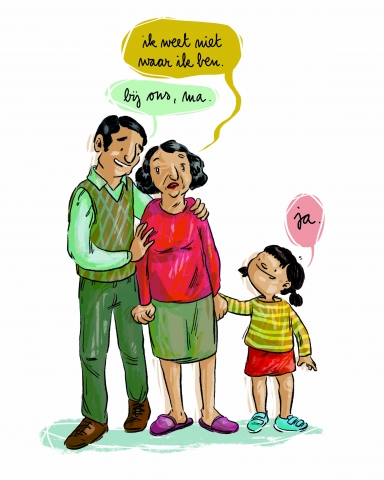 Handleiding sociale kaart dementie
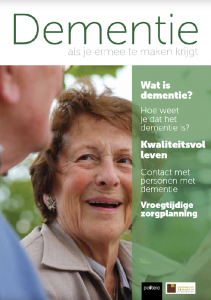 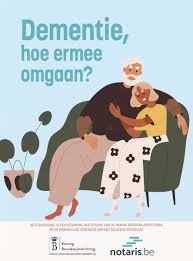 Dementie brochure Nijlen
waar_vind_ik_hulp?
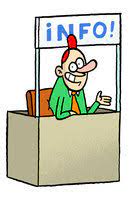 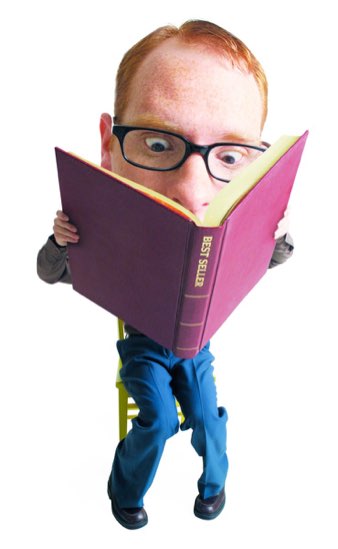 Boeken & Publicaties - Expertisecentrum Dementie Vlaanderen,
 Lees- en informatietips - Expertisecentrum Dementie Vlaanderen 
 Documentatiecentrum - Expertisecentrum Dementie Vlaanderen
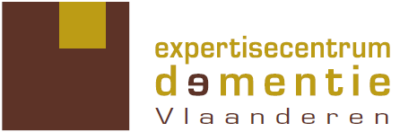 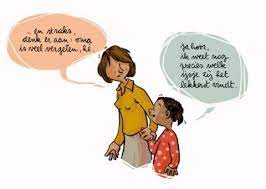 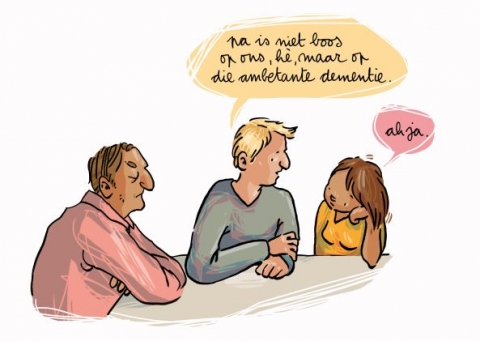 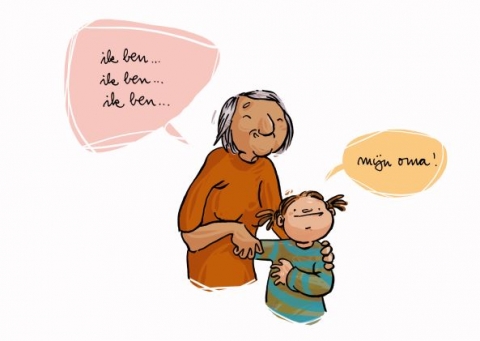 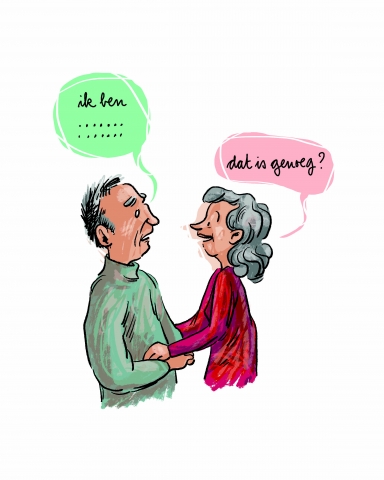 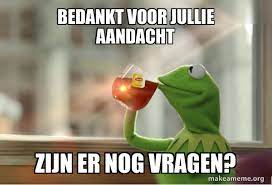 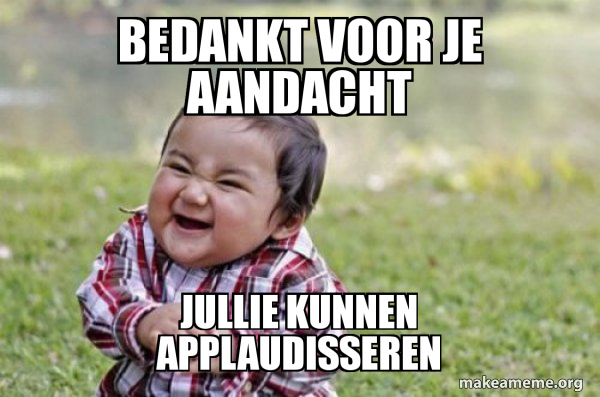